СП детский сад «Колосок» ГБОУ СОШ №1 «ОЦ» с. Большая Глушица
Учимся различать звуки 
[с] и [ш]
Мультимедийное дидактическое пособие для детей дошкольного возраста
Автор: И.В. Кукушкина, учитель-логопед
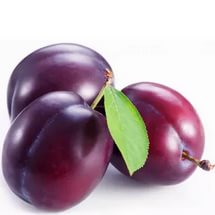 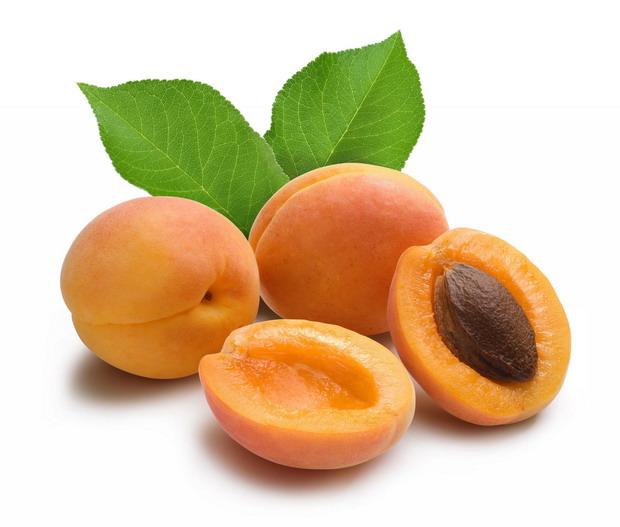 [с]
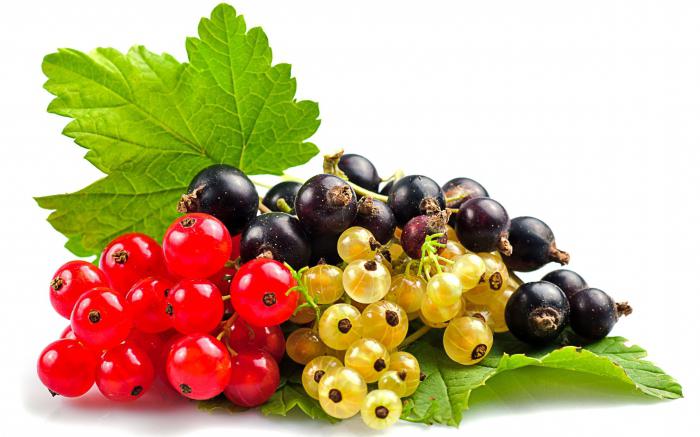 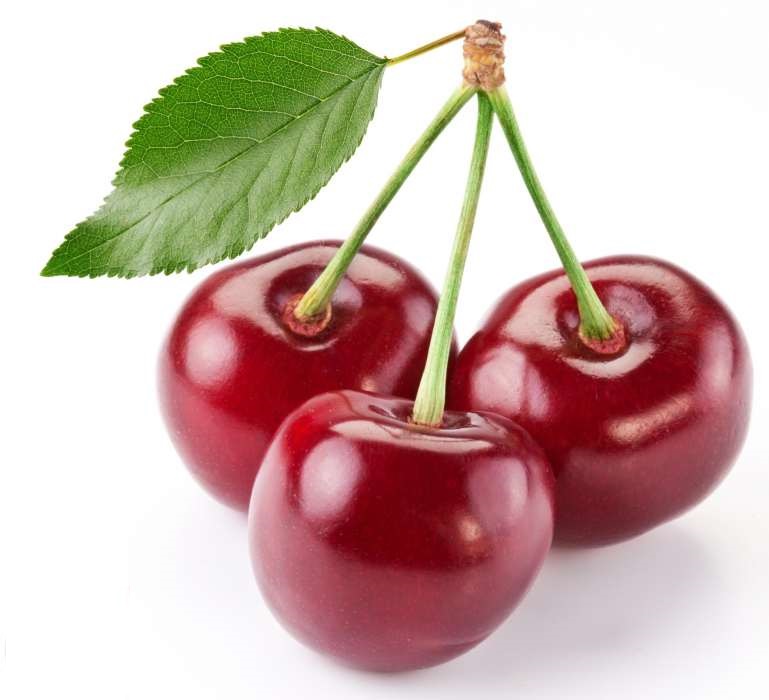 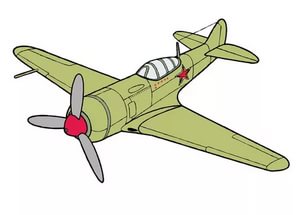 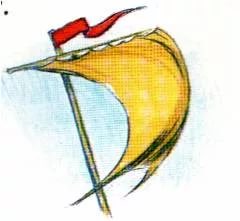 [ш]
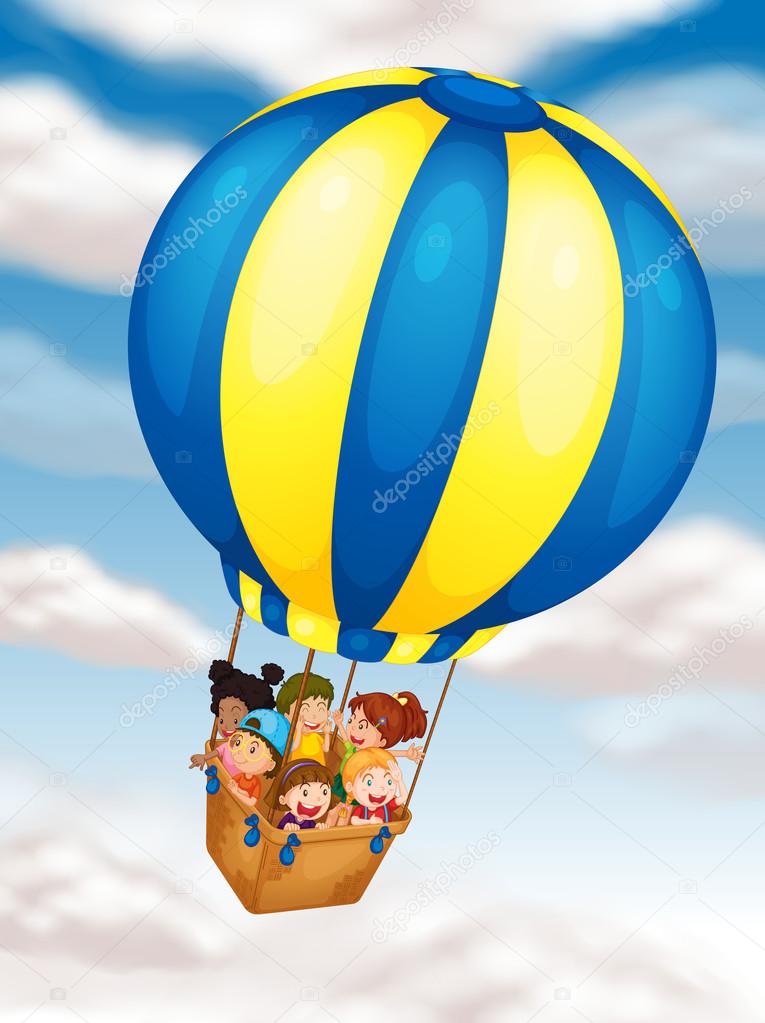 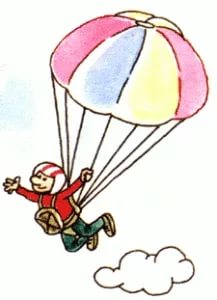 [с]
[ш]
[с]
[ш]
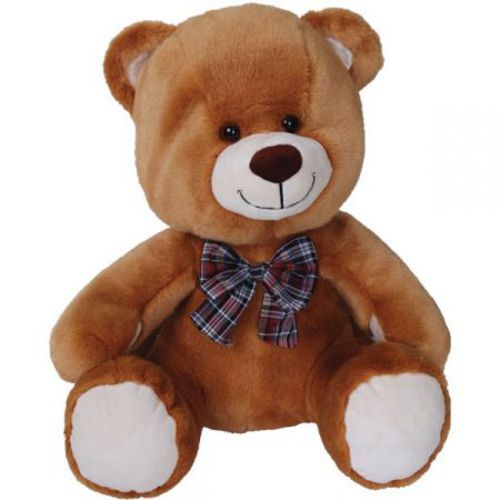 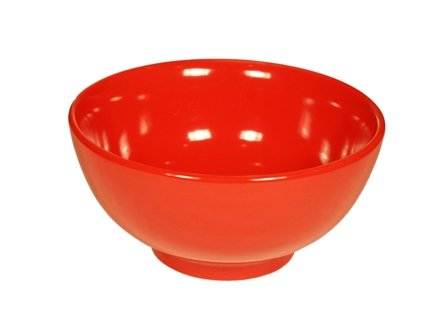 [с]
[ш]
[ш]
[с]
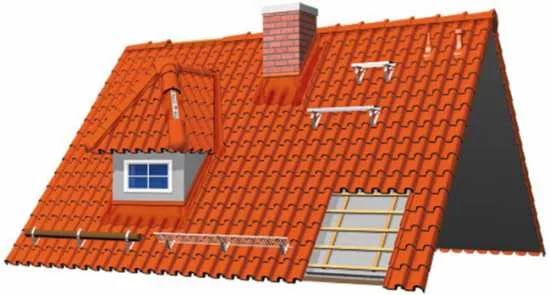 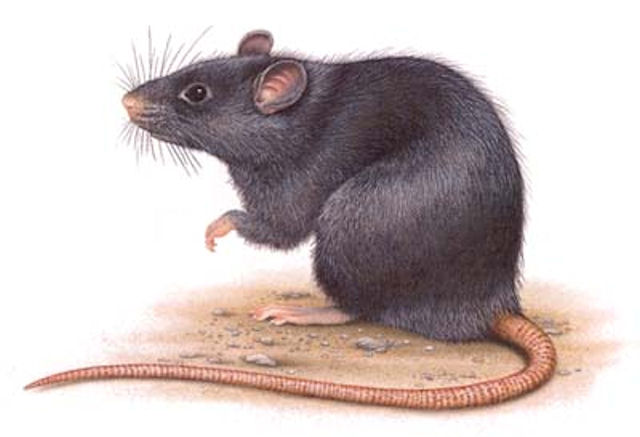 [с]
[ш]
[с]
[ш]
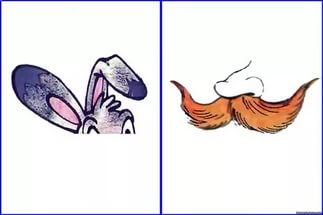 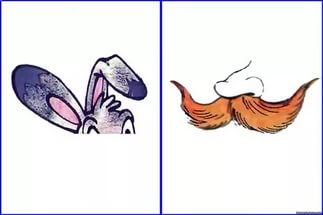 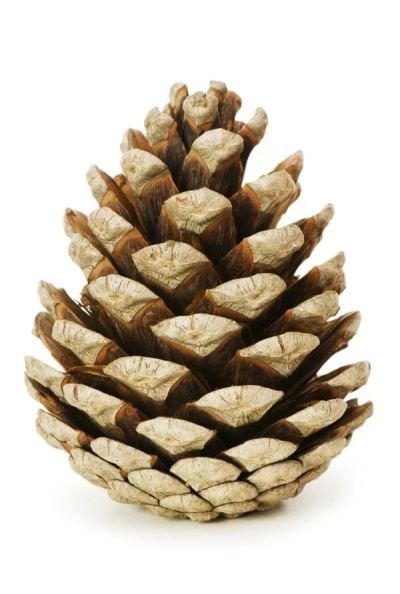 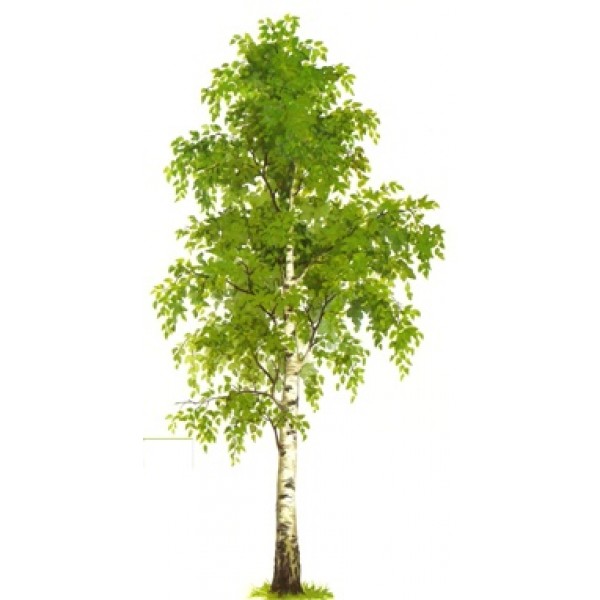 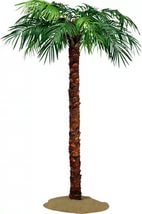 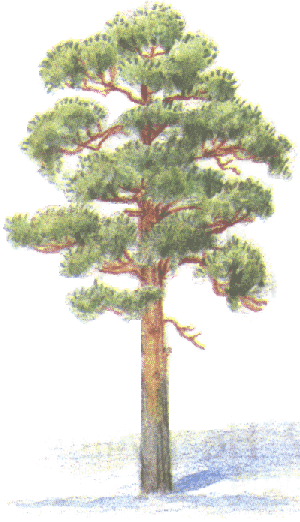 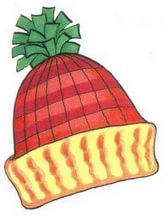 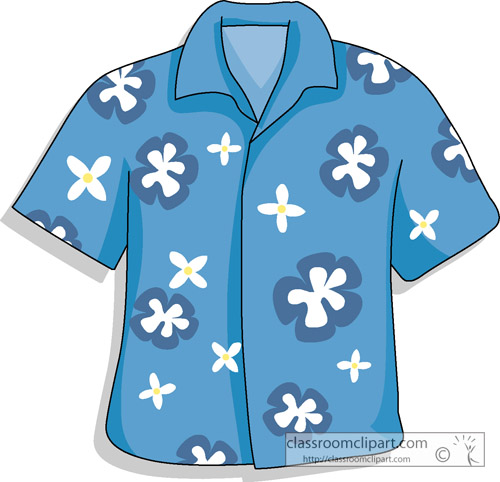 [ш]
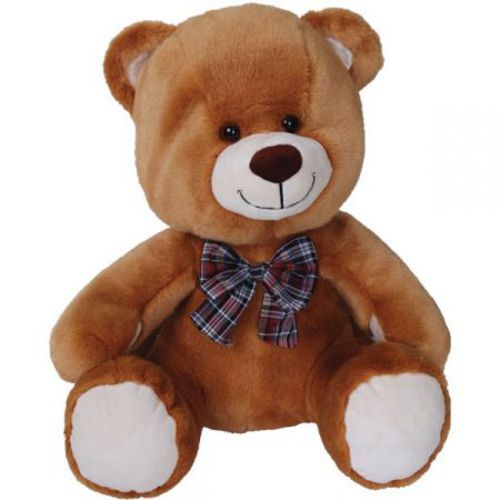 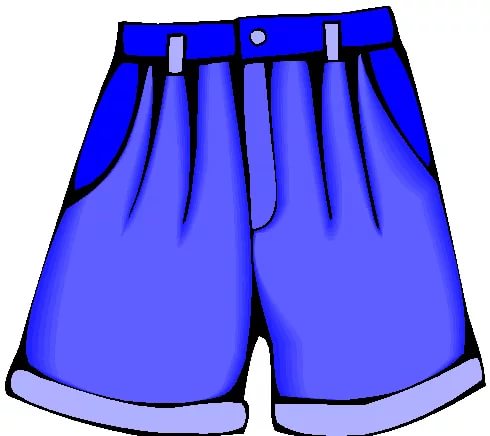 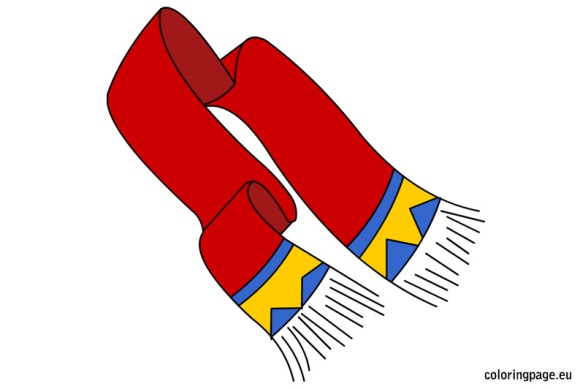 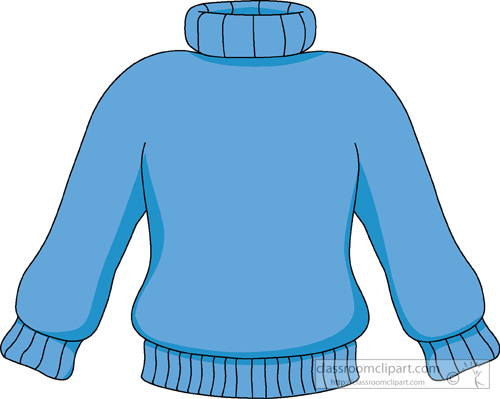 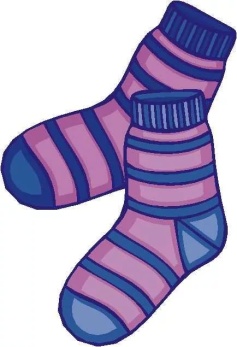 [ш]
[с]
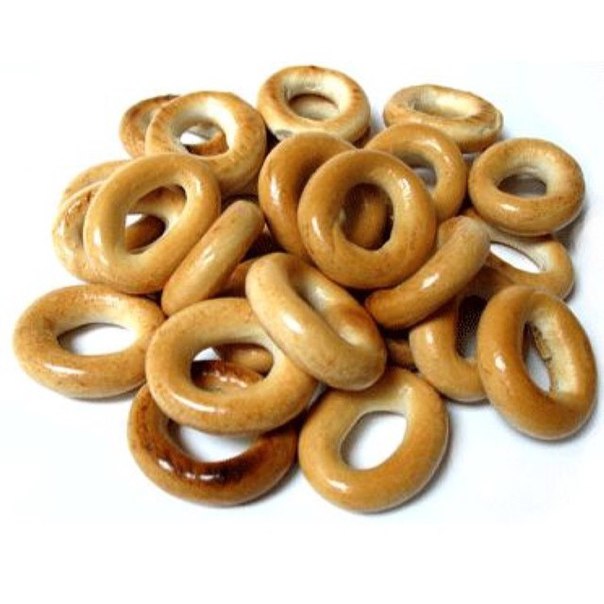 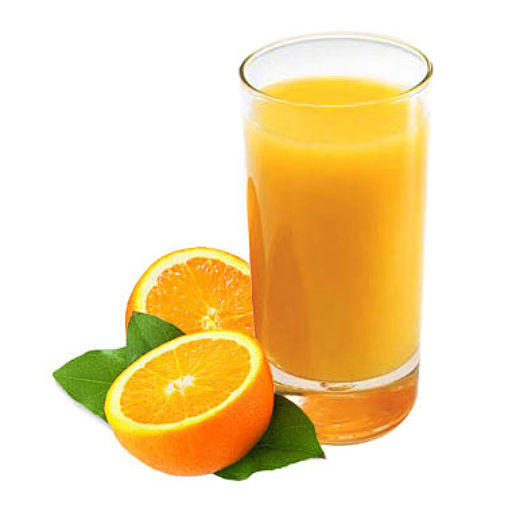 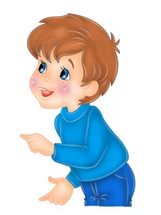 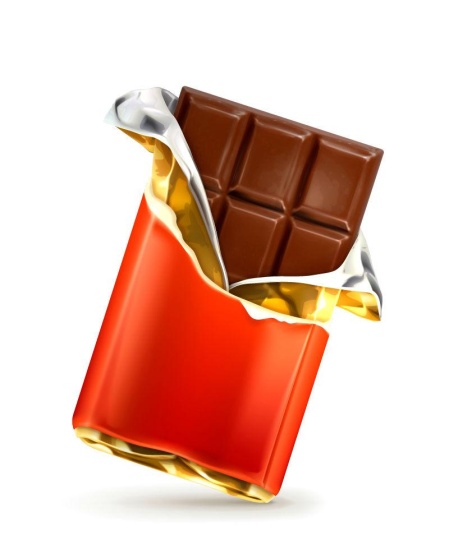 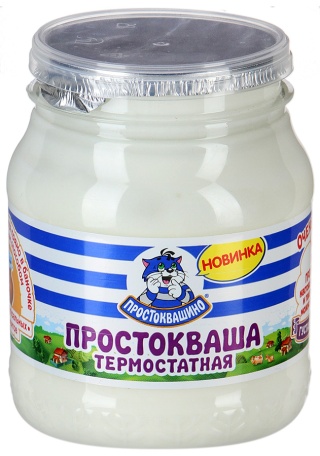 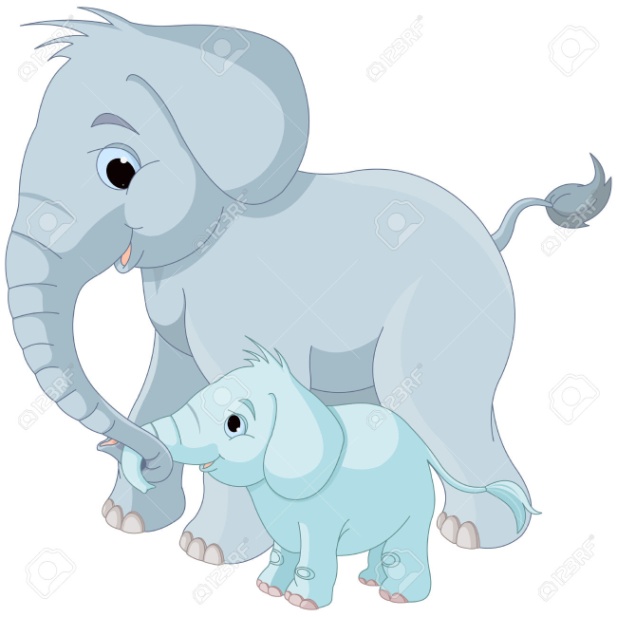 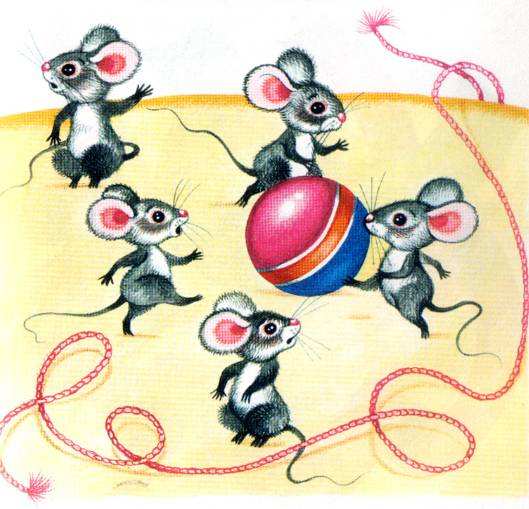 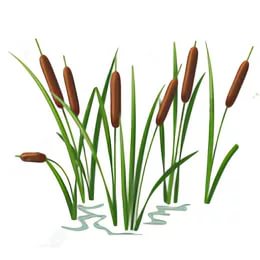 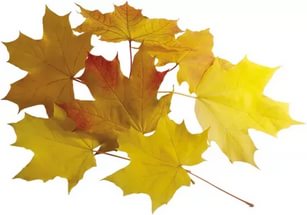 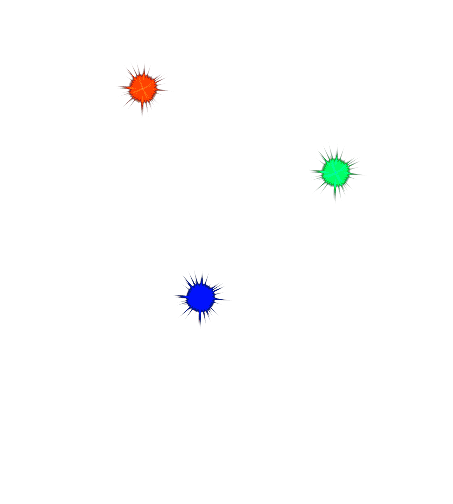 Молодец!